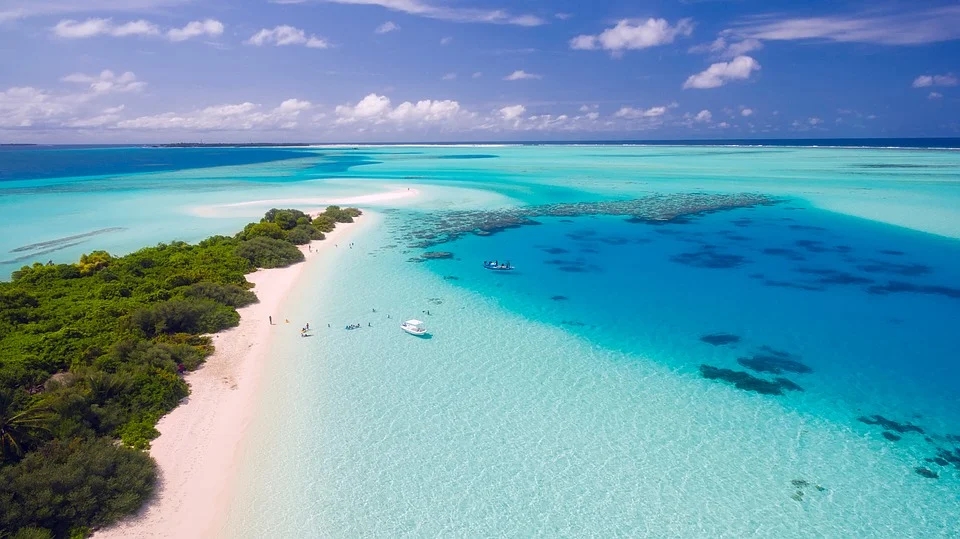 人教版初中化学九年级上册
4.4 化学式与化合价【第1课时】
MENTAL HEALTH COUNSELING PPT
第4章 自然界的水
讲解人：xippt  时间：2020.6.1
课堂导入
请回忆，水、双氧水、二氧化锰、五氧化磷、高锰酸钾等化合物该用什么符号来表示呢？
H2O   H2O2   MnO2       P2O5    KMnO4
一个Fe原子
一个Fe分子
铁元素
铁
Fe
它有哪些含义？
一、化学式
定义：
用元素符号和数字的组合来表示物质组成的式子叫化学式。
(元素符号+数字）
例如：O2、 H2、 H2O、 HCl、 MgCl2等。
注意：每种纯净物质的组成是固定的，所以只有纯净物才有化学式，且每一种物质只有一个化学式。
思考？
一个化学式是不是只表示一种物质?
一个化学式不一定只表示一种物质，如红磷的化学式是P，白磷的化学式也是P。
一、化学式
N表示什么含义？
一表示：氮元素
二表示：一个氮原子
2N呢？
表示：两个氮原子
一、化学式
化学式H2O的意义
表示水这种物质
表示1个水分子
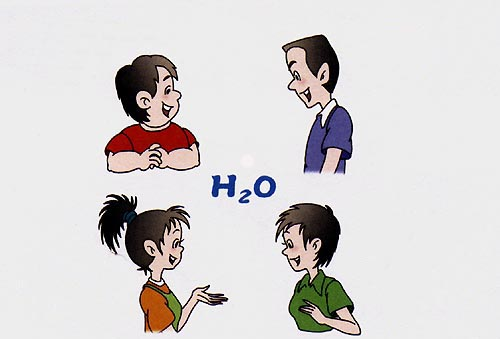 微观
宏观
表示1个水分子由2个氢原子和1个氧原子构成
表示水由氢元素和氧元素组成
宏观
微观
一、化学式
小结化学式的意义
①表示一种物质
②表示物质由什么元素组成
③表示一个分子
④表示一个分子由几个原子构成
一、化学式
回顾：2H：表示什么意义？
两个氢原子
思考：化学式前面出现了数字，表示什么意义呢？如：2H2O
同元素符号一样，化学式前出现了数字就不在表示宏观意义，只表示微观意义：即：2个水分子。
一、化学式
看这些数字的含义？
22个水分子
2个水分子
2H2O
1个水分子中有2个氢原子和一个氧原子
小结：
化学式前面的数字表示分子个数。          
化学式中元素符号右下角的数字表示每个分子中的原子个数。
一、化学式
意义
宏   观
微  观
符号
H
表示1个氢原子
表示氢元素
2H
表示2个氢原子
表示1个氢分子；
表示氢气这种物质；
H2
表示1个氢分子是由
2个氢原子构成
表示氢气是由氢元素组成
2H2
表示2个氢分子
由分子构成的单质，用元素符号和右下角的数字表示。
由原子直接构成的单质，其化学式，直接用元素符号表示。
一、化学式
单质化学式的书写
金属单质：Fe 
大多数固态非属：P 
稀有气体单质：He
单质
氧气O2 氮气 N2 氯气Cl2
一、化学式
化合物化学式的写法
1、氧化物的化学式：
如：CO2      SO2       P2O5       Fe3O4      MnO2
小结：氧元素在后，另一种元素在前
化合物
2、金属元素和非金属组成的化合物：
如：NaCl   KCl   ZnS   MgO
小结：金属元素在前，非金属元素在后
一、化学式
化学式的读法：
顺序：先写后读，后写先读。
读作：某化某,有些原子的个数要读出。
如：读出个数，几氧化几某，1省略不读。
CO2      SO2       P2O5        Fe3O4      MnO2
如：读某化某。
NaCl   KCl   ZnS   MgO
二、化合价
化合价
实验测知，化合物均有固定的组成，即形成化合物的元素有固定的原子个数比。
通过观察我们可以得出：物质不同，原子个数比可能不同。
二、化合价
小结：化合价
（1）化合价有正价和负价之分。
（2）化合物里各元素正、负化合价的代数和为0。
（3）单质里，元素的化合价为0。
化合价的表示方法
写在元素符号的正上方。 “+”、“—” 
符号在前，数值在后。 “1”不能省略。
- 2
+ 4
+1
- 2
H2O
C O2
二、化合价
原子团：作为一个整体参加反应的原子集团（就好象一个原子一样），原子团也叫做根。
二、化合价
小结:化合价的一般规律
（1）金属元素在化合物中通常显正价。
（2）非金属元素与氢元素和金属结合形成化合物时显负价、与氧元素结合时显正价。
（3）同一元素可以有不同的化合价，在不同的化合物里，可能显示相同的化合价，有些元素在相同的化合物里可显示不同的化合价
二、化合价
（1）根据化学式求化合价
试确定氯酸钾（KClO3）中氯元素的化合价。
设未知数 。
解：设氯元素的化合价为x，则
列等式并求解。
（+1）+ x +（-2）x 3=0
x = +5
二、化合价
（2）、根据化合价写化学式
例 已知磷元素的氧化物，其中磷的化合价是+5,写出这种磷的氧化物的化学式
(1)先写元素符号(正前负后)
(2)标出各元素的化合价(正上)
(3)把化合价数值化为最简
(4)把化简后的数字交叉写出（求最小公倍数）
课堂小结
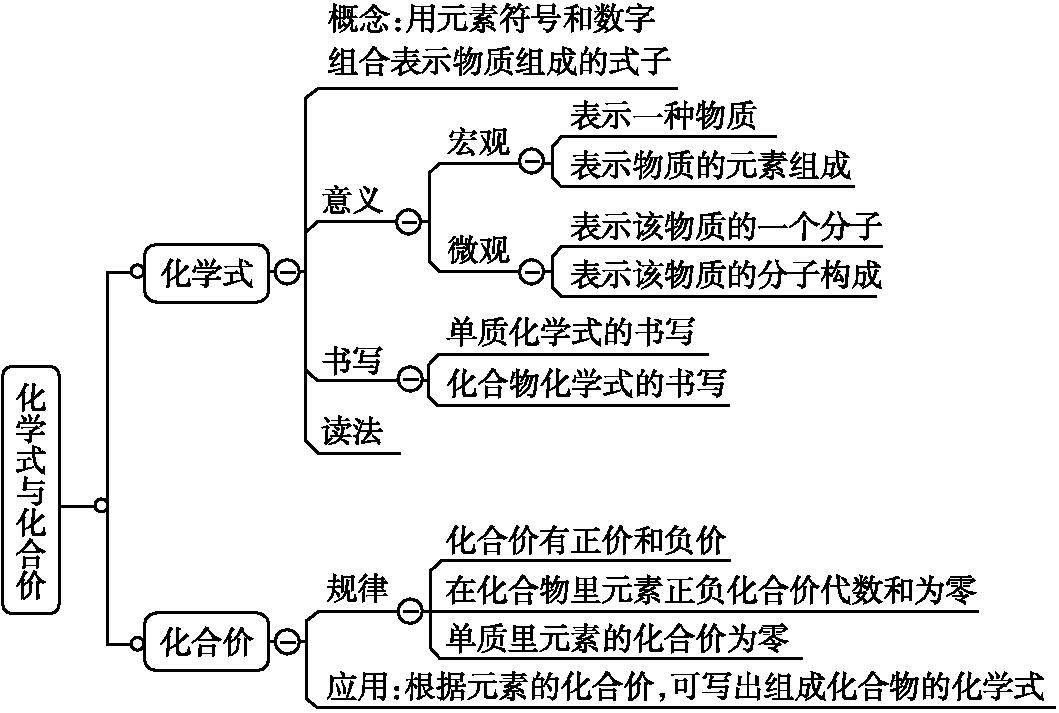 典型例题
1·下列物质的化学式，书写正确的是（　　）
A．银 Hg           B．氖气 Ne2    
C．氧化铝 Al2O3     D．氯化铁 FeCl2
2·下列化学用语正确的是（　　）
A．水银﹣﹣Ag	       B．锌离子﹣﹣Zn2+
C．二氧化氮﹣﹣N2O	   D．锰酸钾﹣﹣KMnO4
C
B
典型例题
3·硒元素具有抗衰老、抑制癌细胞生长的功能。在硒的一种化合物硒酸钠（Na2SeO4）中，晒元素的化合价是（　  　）
A．﹣3	B．+6	C．+4	D．+7

4·我国科学家发现，亚硒酸钠能消除加速人体衰老的活性氧，亚硒酸钠中硒元素（Se）为+4价，氧元素为﹣2价，则亚硒酸钠的化学式为（        ）
A．Na2SeO3    B．Na2SeO4    C．NaSeO3    D．Na2SeO2
B
A
典型例题
5·用化学符号表示：
（1）氦元素            ； 
（2）2个氢原子            ；
（3）3个五氧化二磷分子            ；
（4）天然气的主要成分            ．
He
2H
3P2O5
CH4
版权声明
感谢您下载xippt平台上提供的PPT作品，为了您和xippt以及原创作者的利益，请勿复制、传播、销售，否则将承担法律责任！xippt将对作品进行维权，按照传播下载次数进行十倍的索取赔偿！
  1. 在xippt出售的PPT模板是免版税类(RF:
Royalty-Free)正版受《中国人民共和国著作法》和《世界版权公约》的保护，作品的所有权、版权和著作权归xippt所有,您下载的是PPT模板素材的使用权。
  2. 不得将xippt的PPT模板、PPT素材，本身用于再出售,或者出租、出借、转让、分销、发布或者作为礼物供他人使用，不得转授权、出卖、转让本协议或者本协议中的权利。
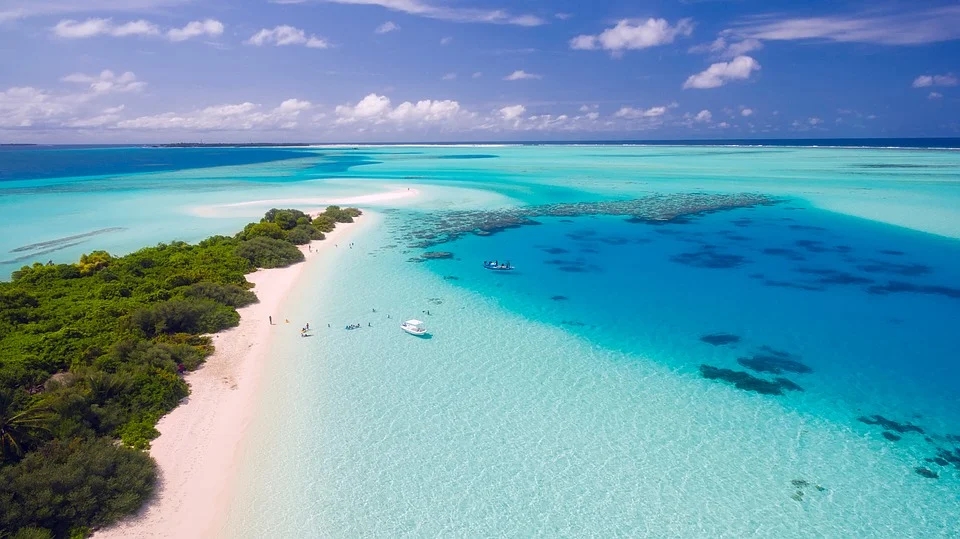 人教版初中化学九年级上册
感谢你的聆听
MENTAL HEALTH COUNSELING PPT
第4章 自然界的水
讲解人：xippt  时间：2020.6.1